Quantum Physics
Symmetric Finite well (Contd..)and Harmonic Oscillator
Last topic of the course……
V(x)
X=a
X=-a
(X)
E<0
Applying boundary condition at x=a
Taking the ratio of the 
two equations yields :
V(x)
X=a
X=-a
(X)
E<0
Squaring and adding the equations yield:
Multiplying  a2 on both sides
Have the variable transformations for simplicity
Therefore:
Therefore from the continuity of wavefunction and its derivative at boundaries, we get
Solve graphically
Solve graphically
Z
Look for the  intersection points of the two graph
tanz v/s z
0
intersection point
0
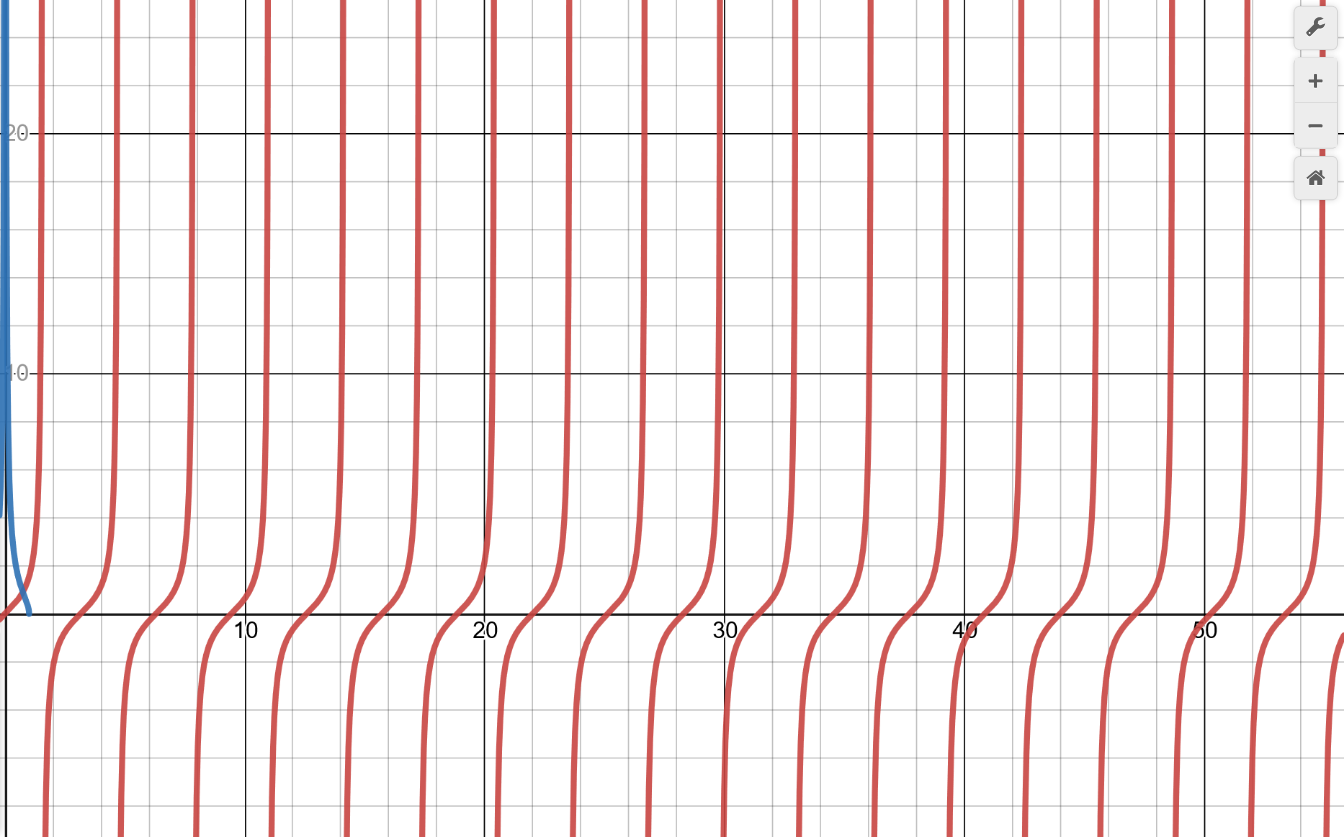 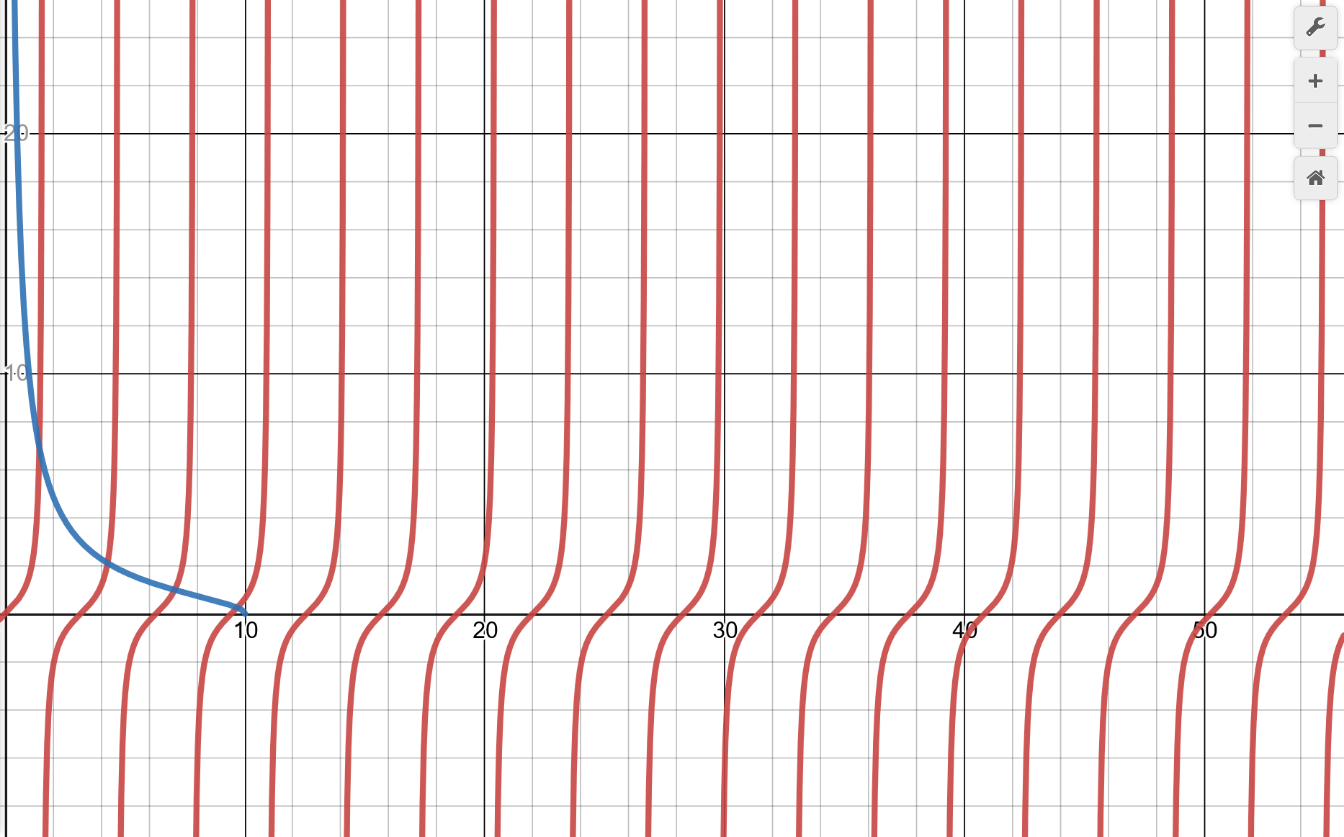 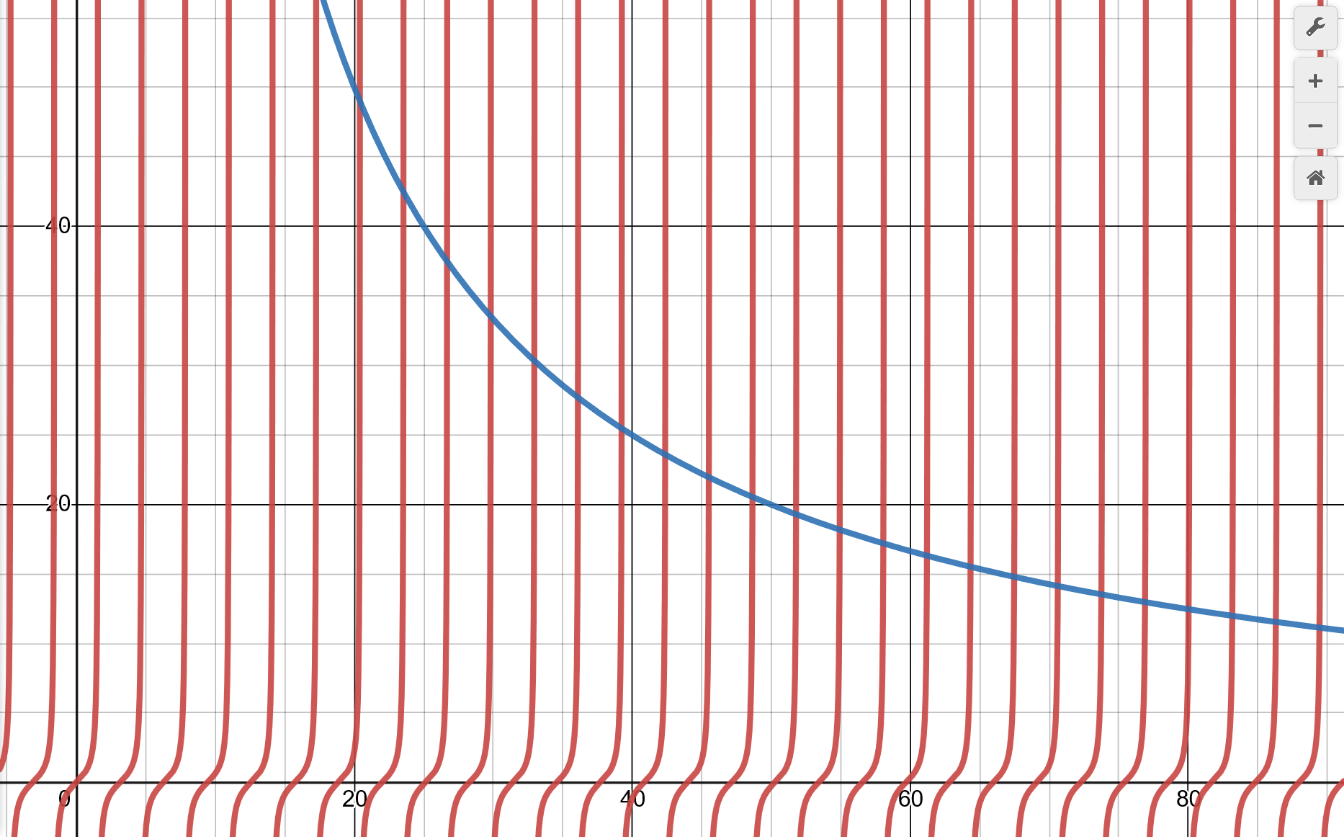 Larger z0 means: wide, deep well
Wider, deeper well could accommodate more bound states
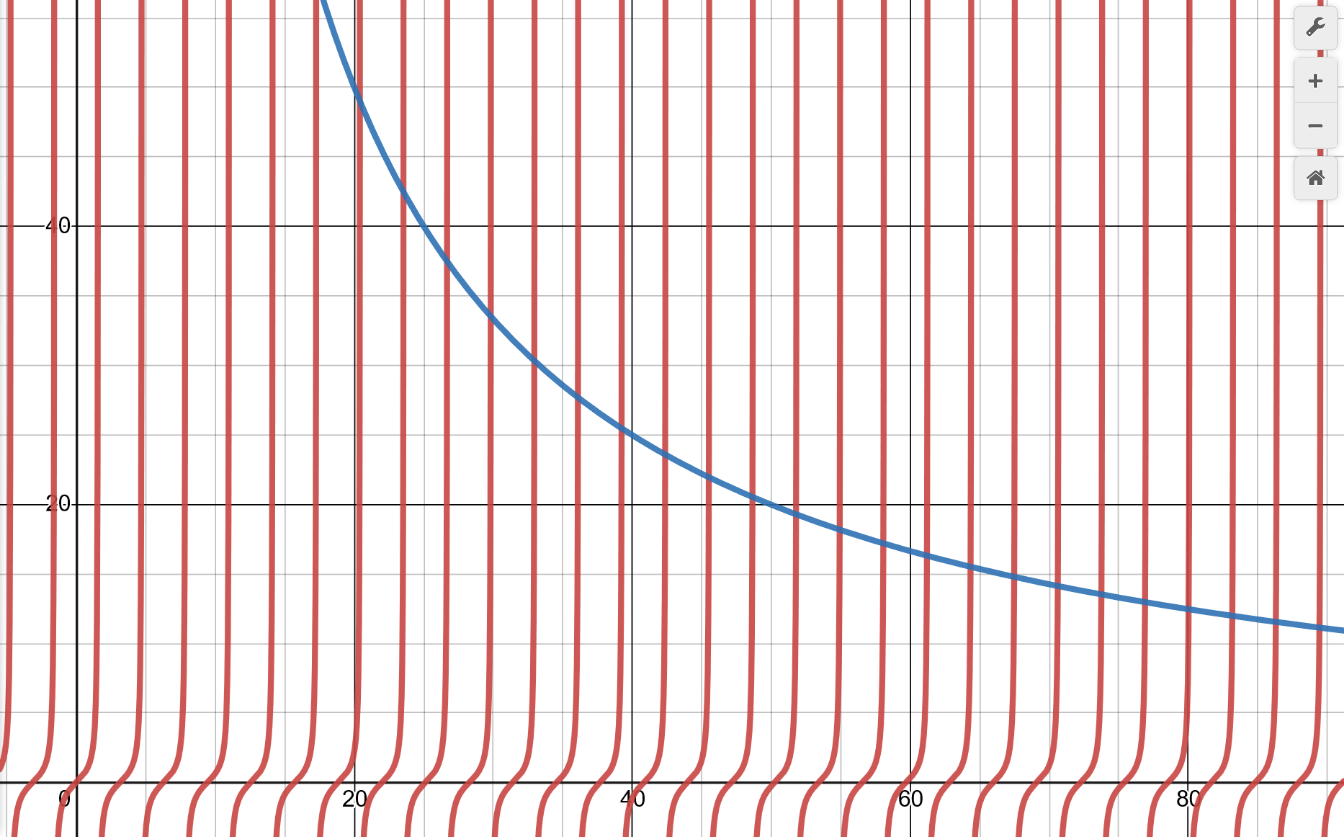 Larger z0 means: wide, deep well
0
Will be only true for large values of z0
Corresponds to the KE of particle in a box!
Try the even function yourself
Hint:
Wider, deeper well could accommodate more bound states
What about shallow, narrow well?
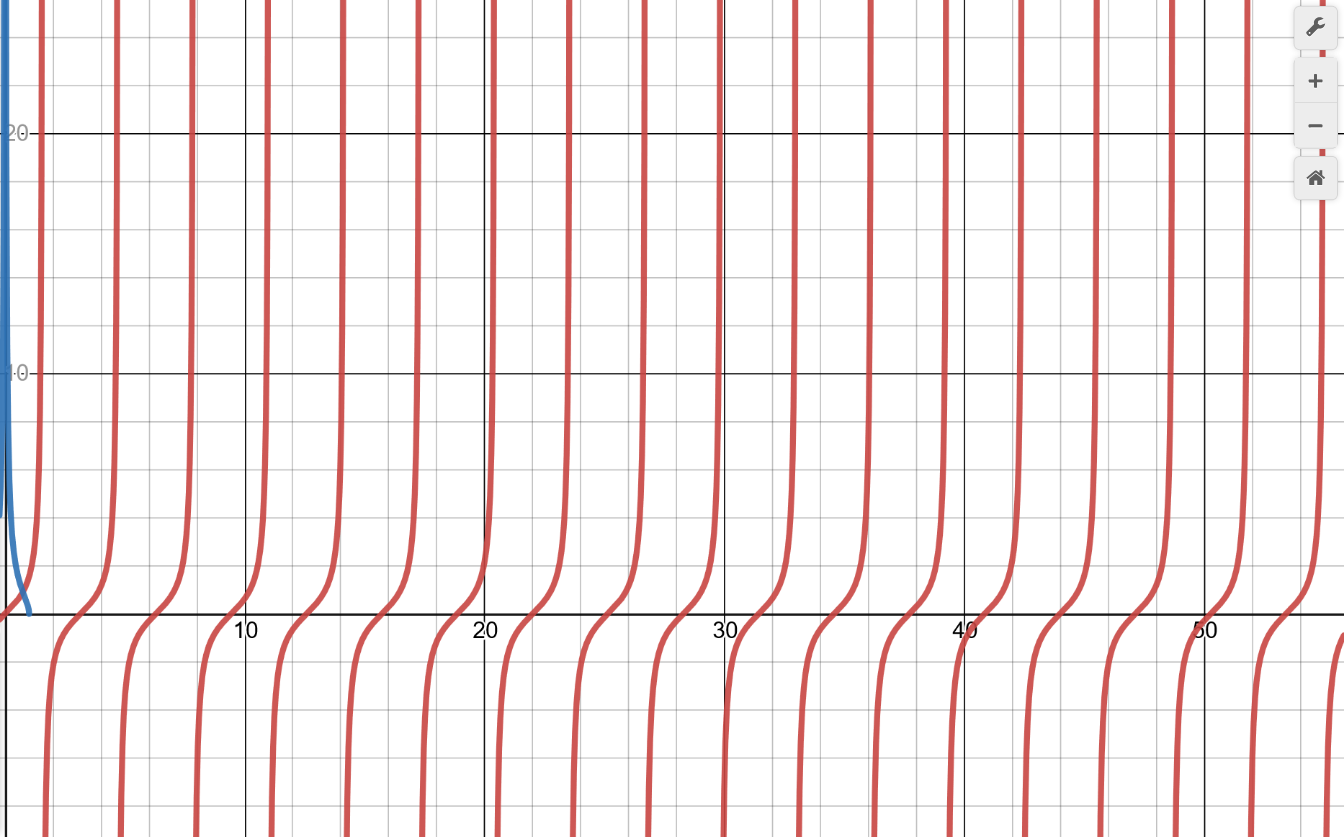 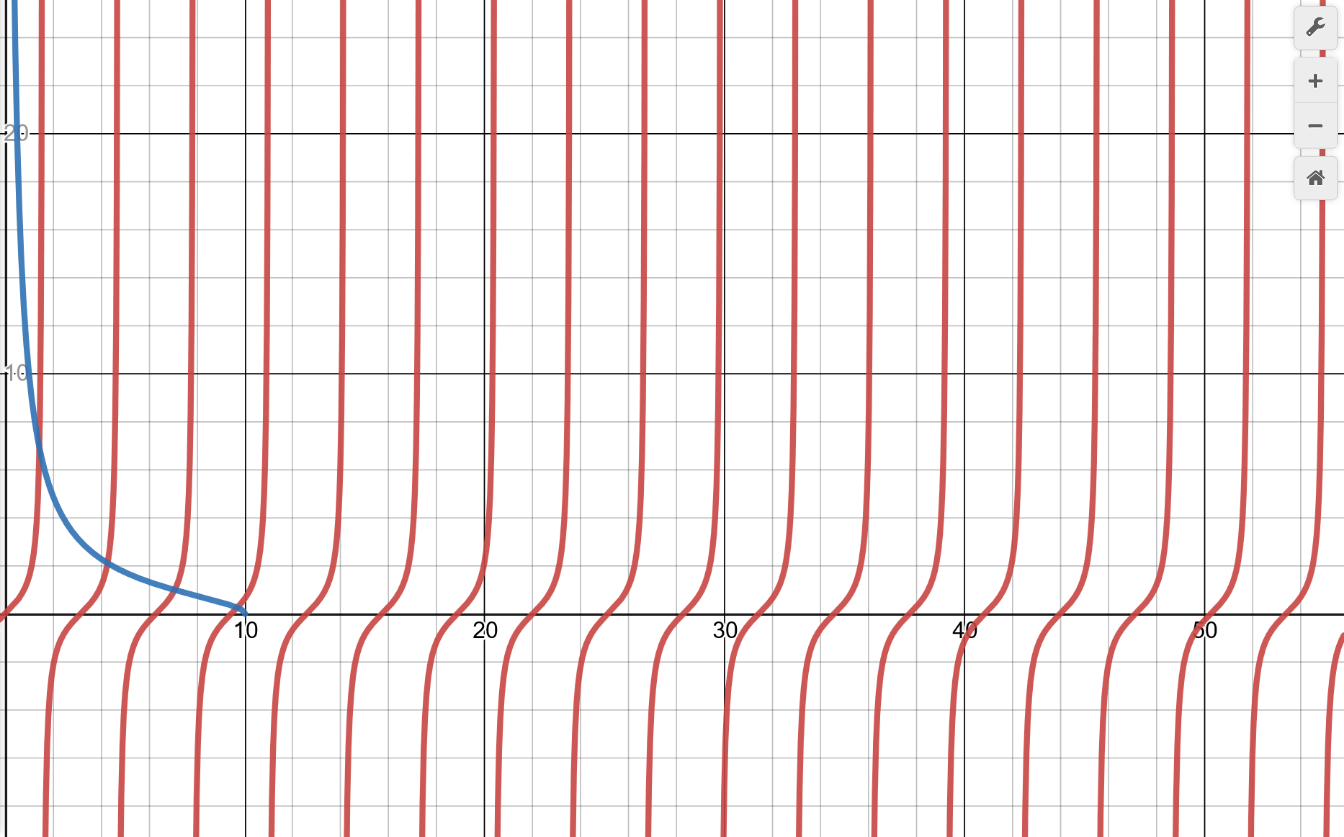 As z0 decreases, there are fewer and fewer bound states, until finally only one remains!
There is always minimum one bound state, no matter how weak is the well!
intersection point
90
0
There is always minimum one bound state, no matter how weak is the well!
1D Harmonic Oscillator
Schrodinger equation for 1D Harmonic Oscillator
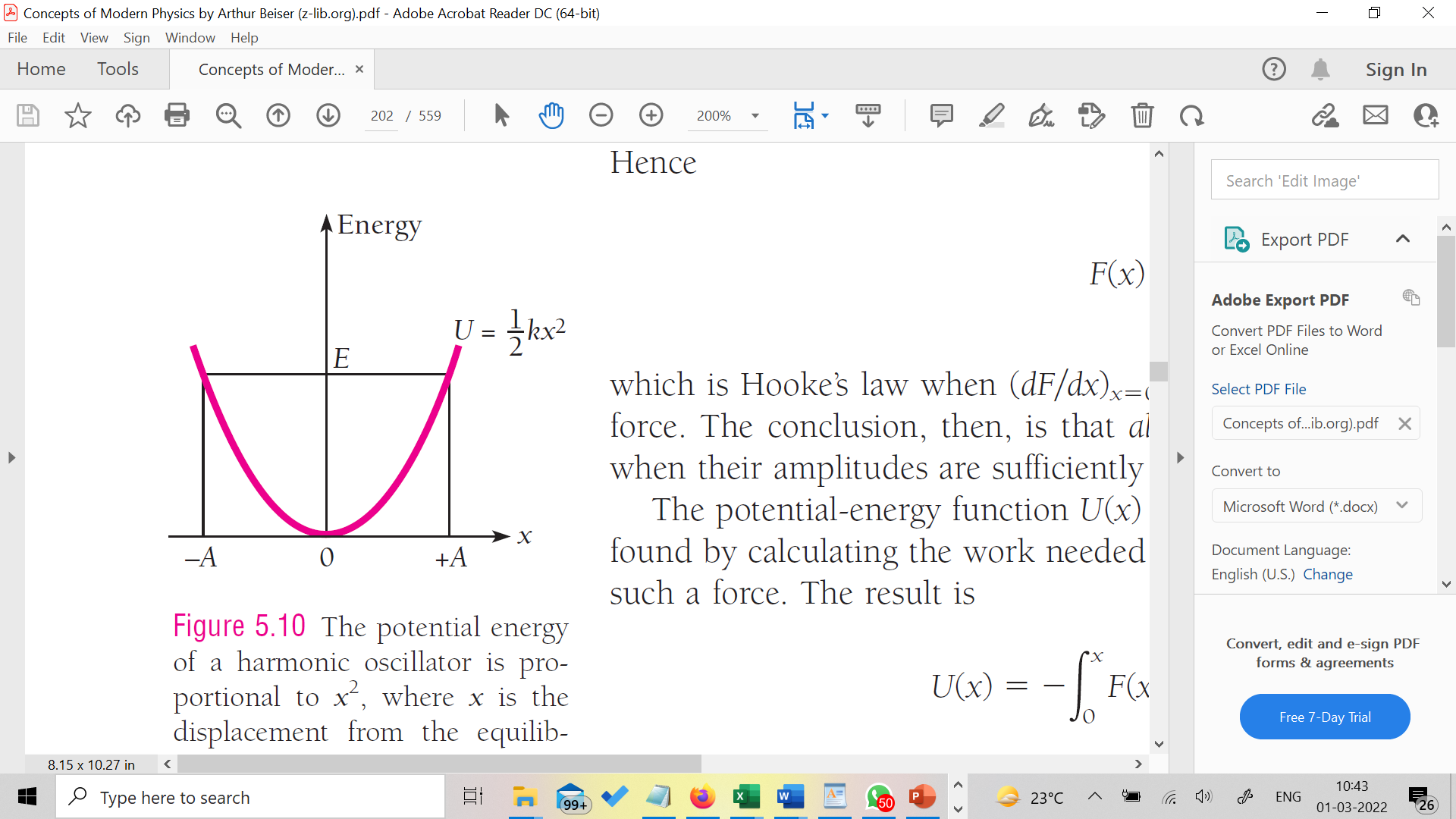 V
Many constants
Will introduce another constant α which absorbs all these constants and get a nicer form
Let’s choose
After simplifying
Asymptotic solution
What about for smaller values of ζ?
Substituting and simplifying we get
Polynomial solution
Hermite Polynomial
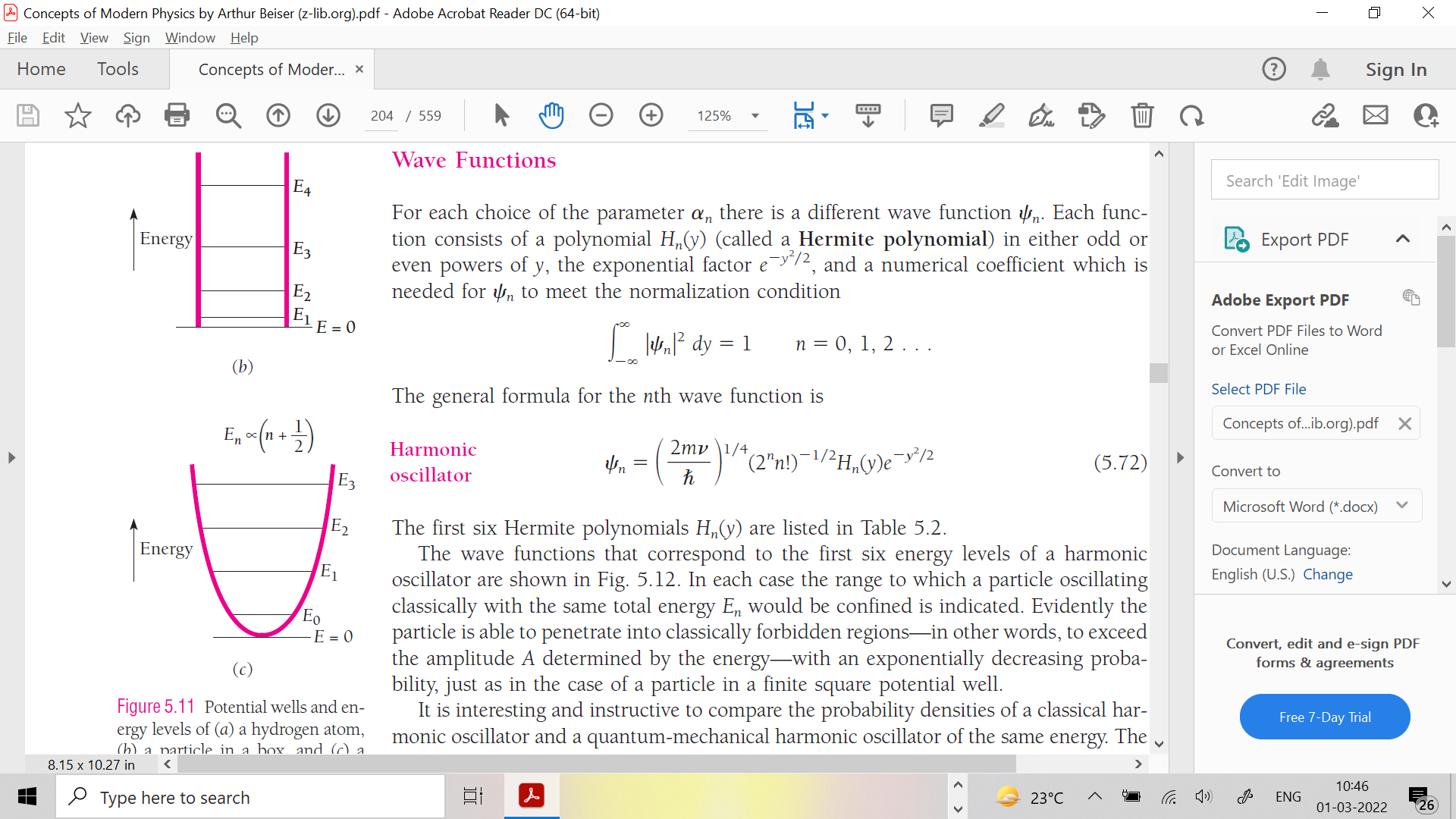 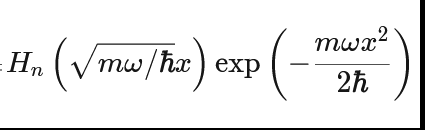 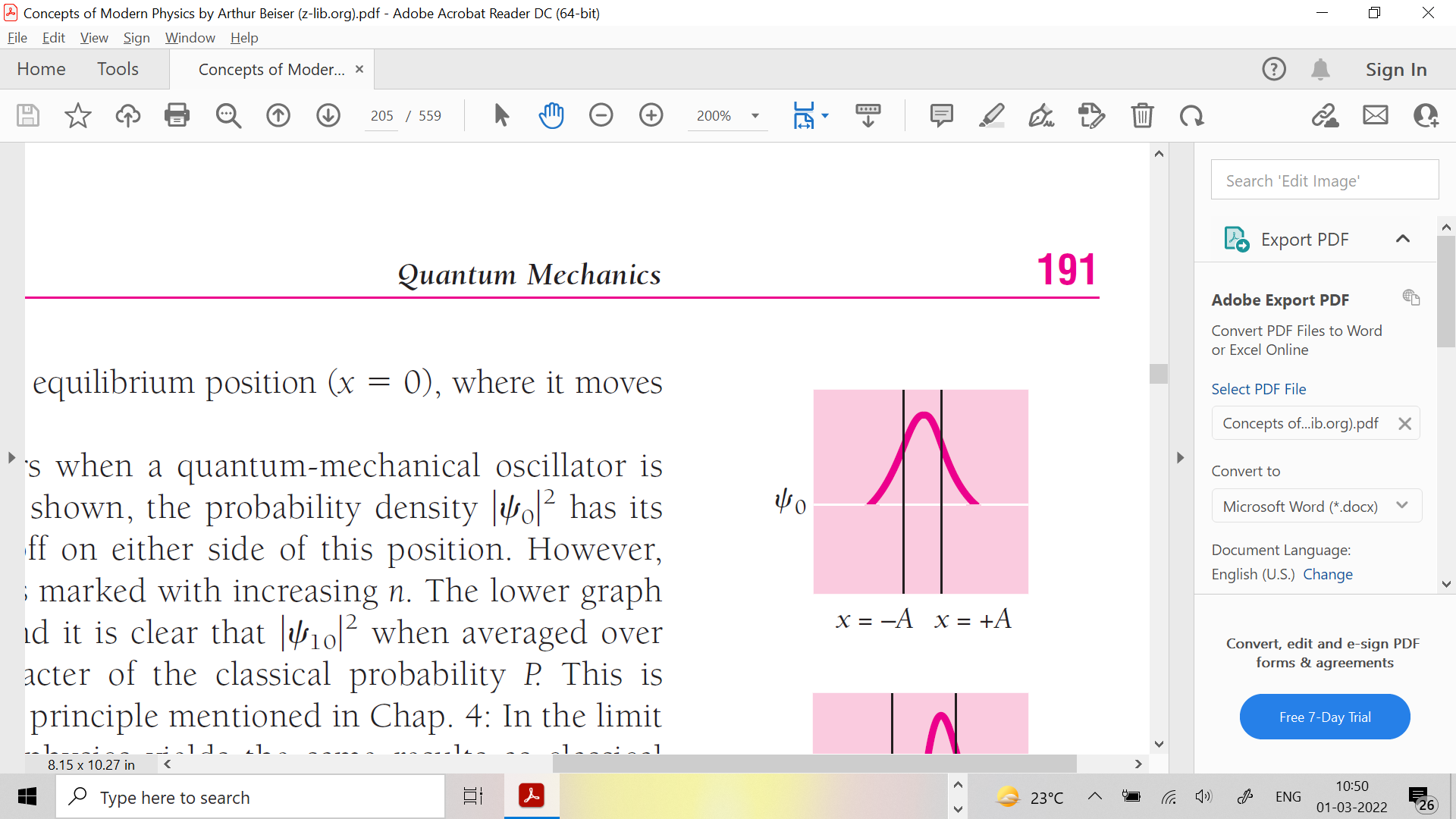 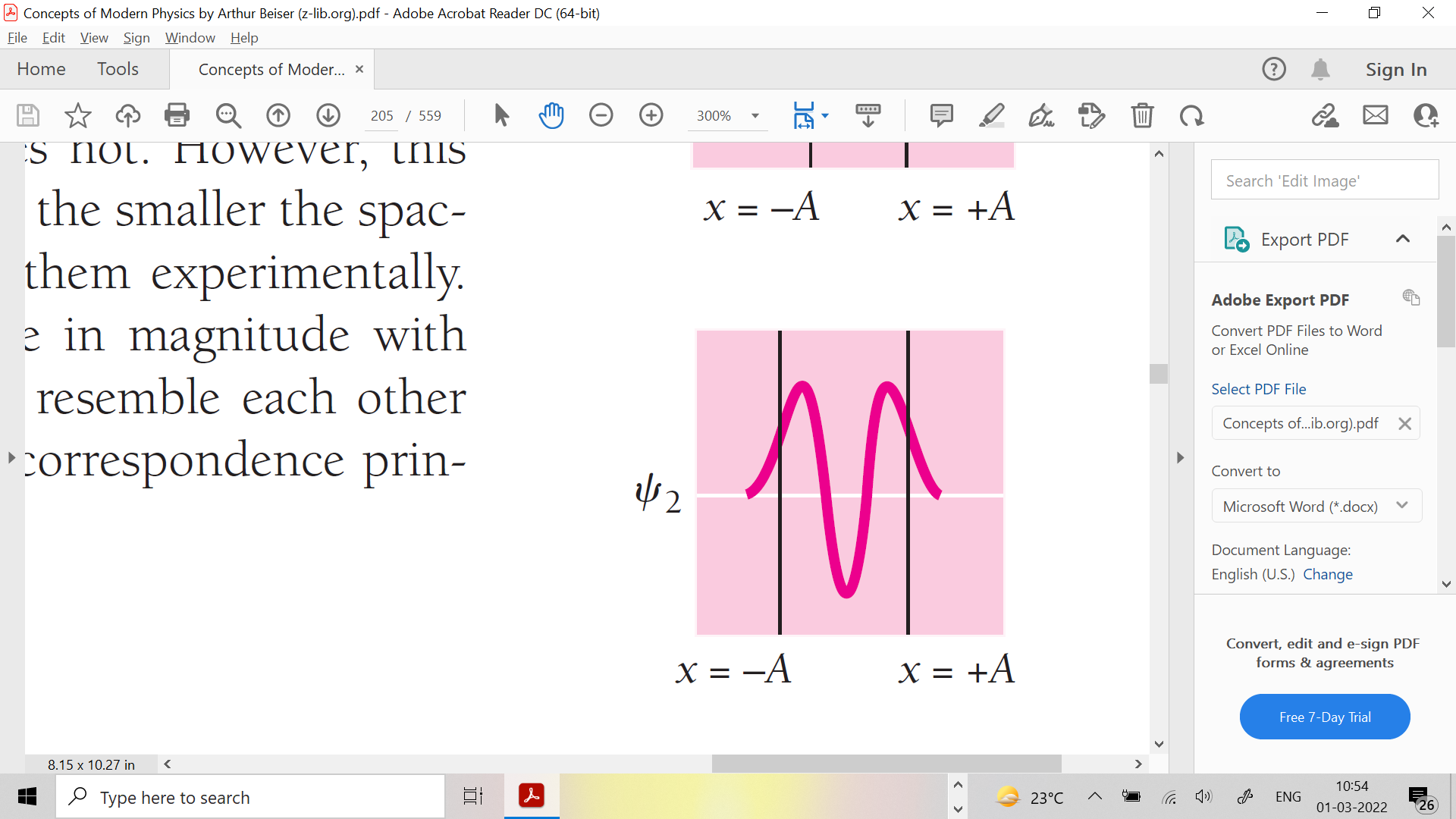 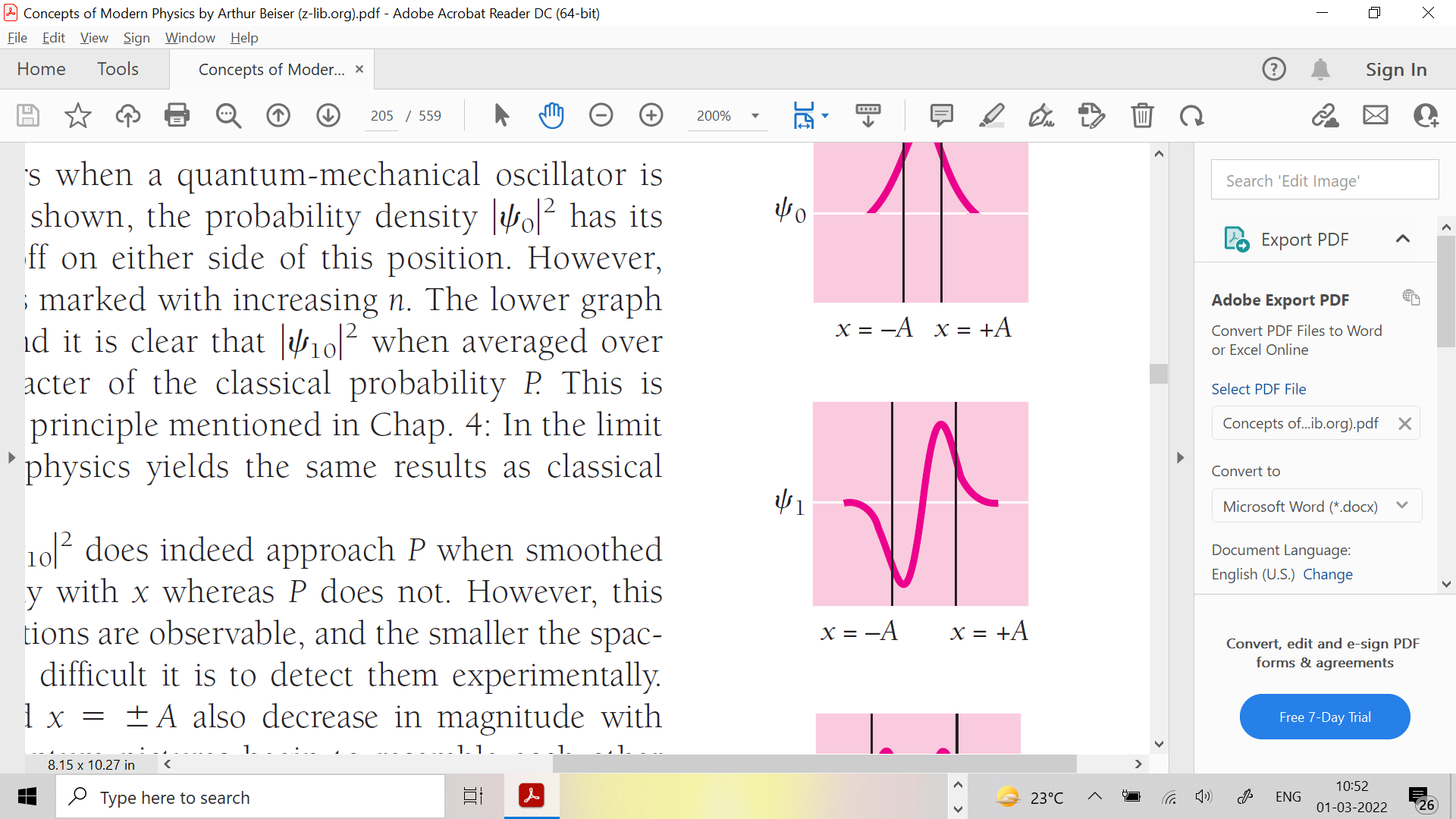